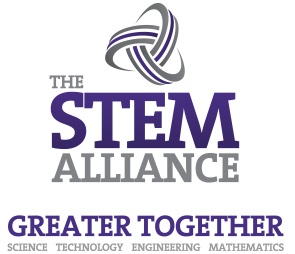 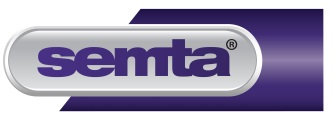 Tissue Types
&
Body Systems
West Suffolk College
Zoe Ablett
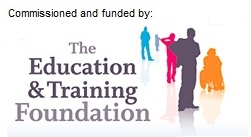 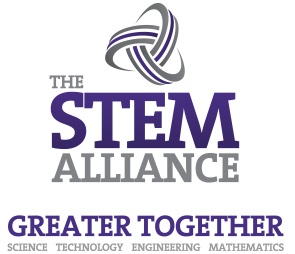 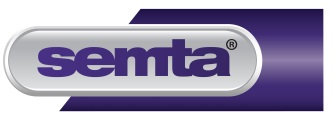 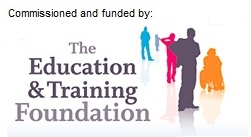 Lesson Aims
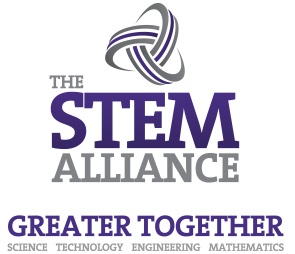 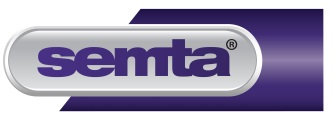 To know the main body systems and their function
Discuss reasons for body systems malfunctioning
To extend understanding of tissue types
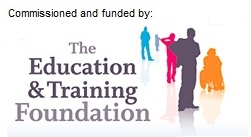 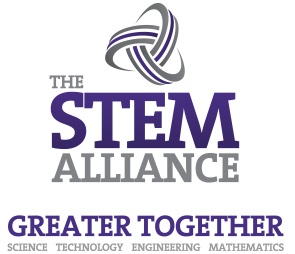 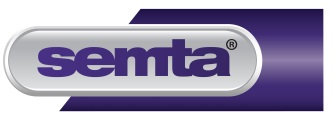 Body Systems
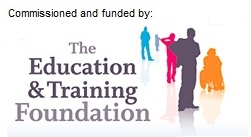 What are the body 
systems?
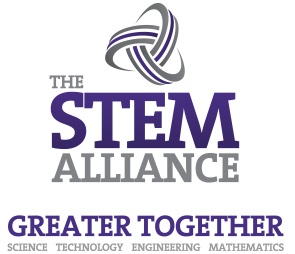 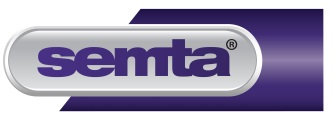 Circulatory
Respiratory 
Excretory
Digestive
Reproductive
Endocrine
Nervous
Muscular
Skeletal
Immune
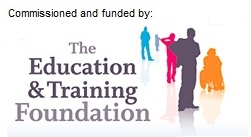 Why does the body malfunction?
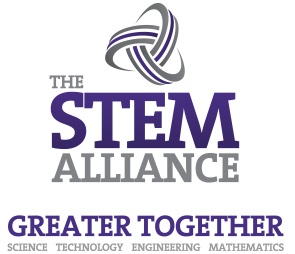 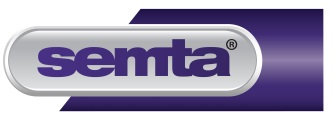 Homeostasis – Maintaining the normal levels of all systems in the body
When there is a problem in the body there can be a malfunction, how can the body malfunction?
What does homeostasis control?
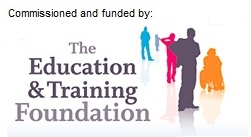 Body Systems 
Activity
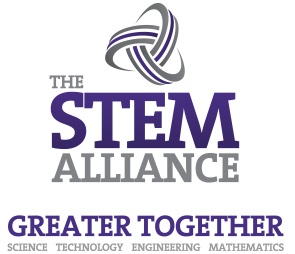 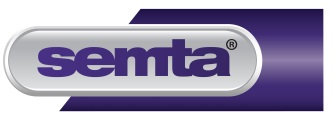 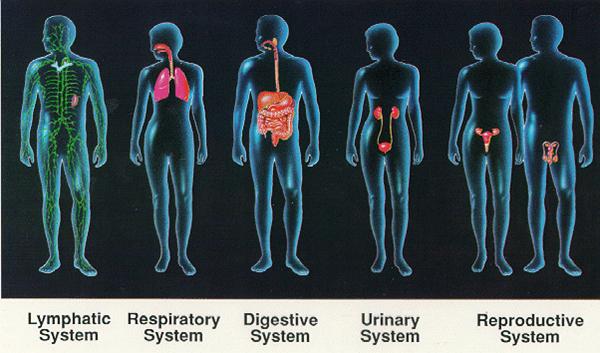 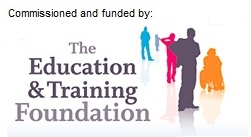 Lesson Aims
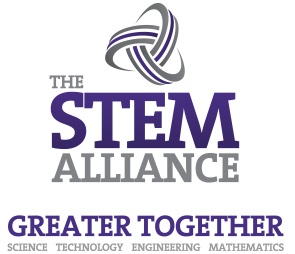 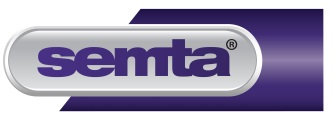 Tissue types
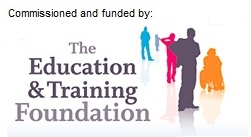 What are Tissues?
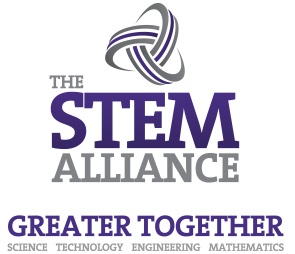 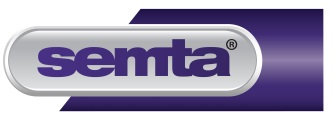 Tissue is a group of cells that have similar structure and that function together as a unit. 
There are four main tissue types in the body: 
Epithelial 
Connective
Muscle
Nervous
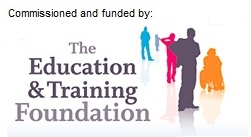 Presentation of 
Group Work
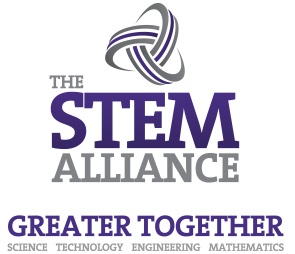 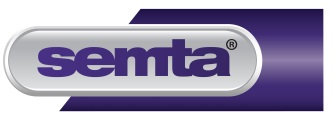 Remember to listen to each groups presentation
Take any notes that you feel are important
Ask questions at the end
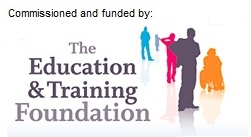 Epithelial
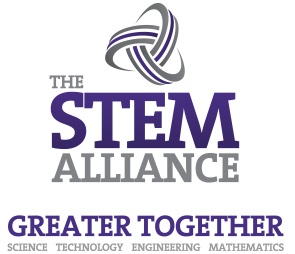 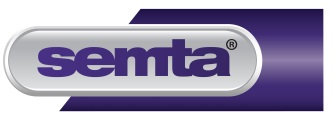 Epithelial tissues are widespread throughout the body. 
They form the covering of all body surfaces, line body cavities and organs
They perform a variety of functions that include protection, secretion, absorption, excretion, filtration, diffusion, and sensory reception.
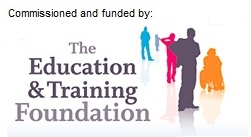 Structure of 
Epithelial Tissue
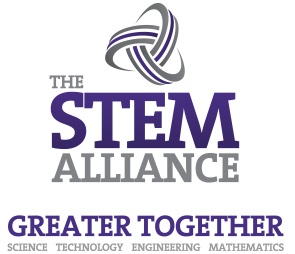 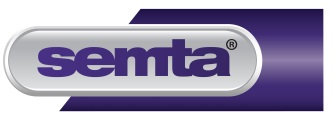 The cells in epithelial tissue are tightly packed together with very little intercellular matrix; because the tissues form coverings and linings, the cells have one free surface that is not in contact with other cells. 
Opposite the free surface, the cells are attached to underlying connective tissue by a non-cellular basement membrane. 
This membrane is a mixture of carbohydrates and proteins secreted by the epithelial and connective tissue cells
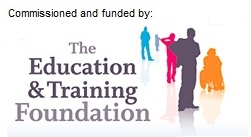 Epithelial Cells
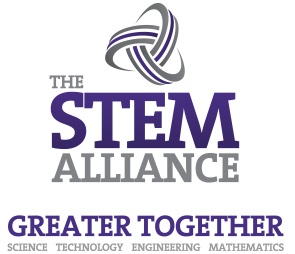 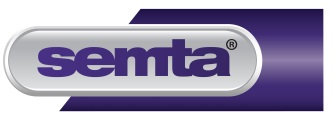 Epithelial cells may be squamous, cuboidal, or columnar in shape and may be arranged in single or multiple layers.
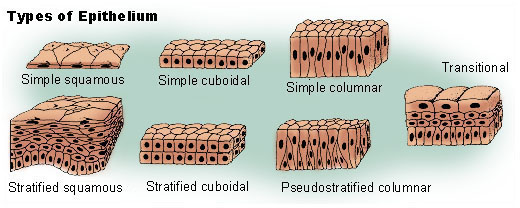 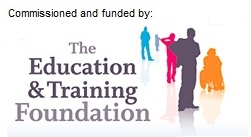 Epithelial Tissue 
Function
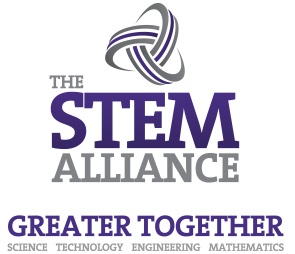 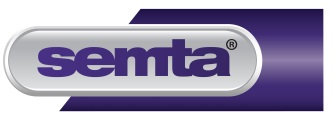 Simple cuboidal epithelium is found in glandular tissue and in the kidney tubules
Simple columnar epithelium lines the stomach and intestines. 
Pseudo stratified columnar epithelium lines portions of the respiratory tract and some of the tubes of the male reproductive tract. 
Transitional epithelium can be distended or stretched. 
Glandular epithelium is specialized to produce and secrete substances
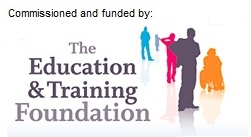 Connective 
Tissues
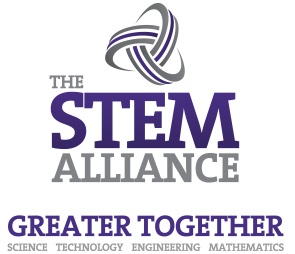 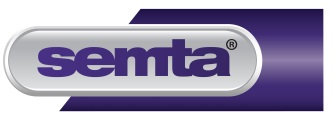 They occur throughout the body. Connective tissues are characterized by an abundance of intercellular matrix with relatively few cells. Connective tissue cells are able to reproduce but not as rapidly as epithelial cells. 
Most connective tissues have a good blood supply but some do not.
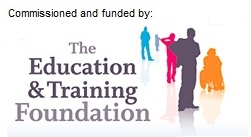 Different Types of Connective Tissue
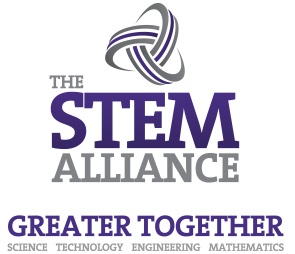 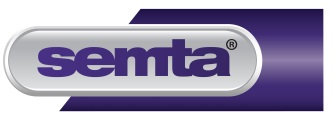 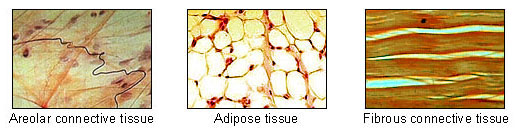 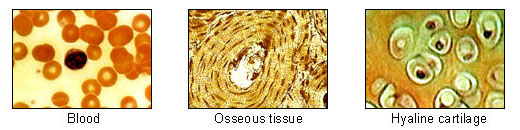 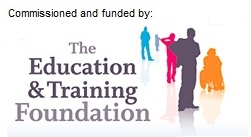 Structure of 
Connective Tissue
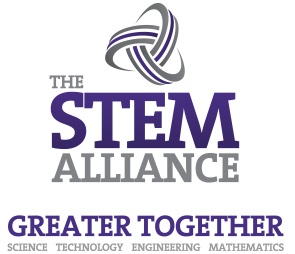 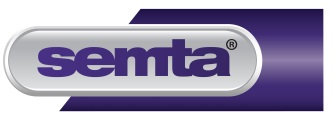 Adipose tissue contains fat globules, it is present under the skin and provides insulation to reduce heat loss
Dense connective tissue forms fibrous tissue to create ligaments, cartilage, heart valves and the protective layer of the brain
Elastic connective tissue has fibers that allow extension and recall, it is found in organs that move to function such as the lungs, the arteries and the heart
Loose connective tissue is blood, plasma, and lymph
Hard connective tissue comes in two forms compact (the outside of bones) and spongy  (the inside of bones)
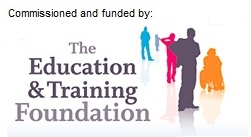 Function of 
Connective Tissue
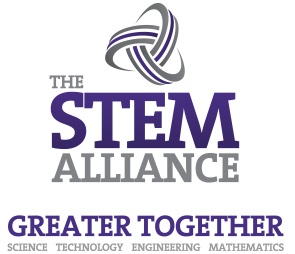 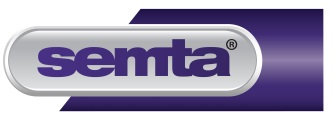 The function of connective tissues is to :
Bind structures (organs) together
Form a framework and support for organs and the body as a whole 
Store fat
Transport substances
Protect against disease
Repair tissue damage
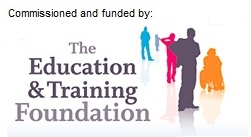 Muscular Tissue
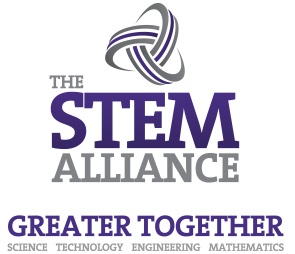 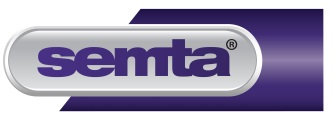 Muscle tissue is composed of cells that have the special ability to shorten or contract in order to produce movement of the body parts. 
The tissue is highly cellular and is well supplied with blood vessels. The cells are long and slender so they are sometimes called muscle fibres, and these are usually arranged in bundles or layers that are surrounded by connective tissue. 
Actin and myosin are contractile proteins in muscle tissue
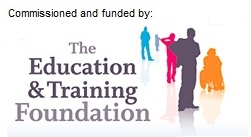 Muscle Tissue
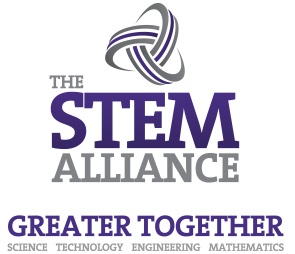 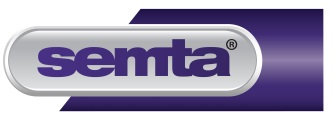 can be categorized into skeletal muscle tissue, smooth muscle tissue, and cardiac muscle tissue
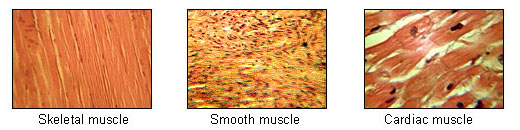 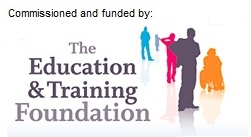 Structure of 
Muscle Tissue
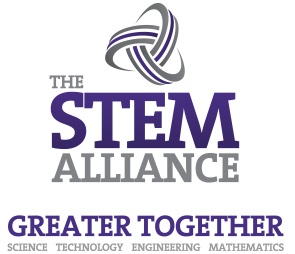 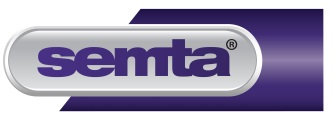 Skeletal muscle fibres are cylindrical, multinucleated, striated, and under voluntary control. 
Smooth muscle cells are spindle shaped, have a single, centrally located nucleus, and lack striations. They are called involuntary muscles. 
Cardiac muscle has branching fibres, one nucleus per cell, striations, and intercalated disks. Its contraction is not under voluntary control.
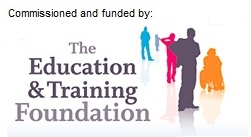 Function of 
Muscle Tissue
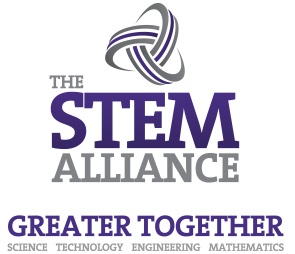 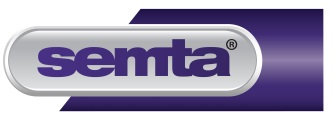 Skeletal muscle tissue is used for motion (movement) position and production of heat
Smooth muscle tissue provides movement through the hollow organs e.g. the gastro intestinal tract
Cardiac muscle tissue has the ability to contract to allow the heart to function as a double pump
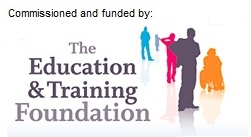 Nervous Tissue
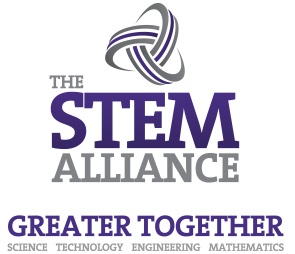 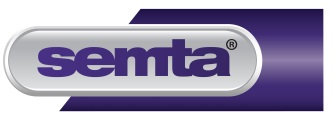 Nervous tissue is found in the brain, spinal cord, and nerves. 
It is responsible for coordinating and controlling many body activities. It stimulates muscle contraction, creates an awareness of the environment, and plays a major role in emotions, memory, and reasoning. 
To do all these things, cells in nervous tissue need to be able to communicate with each other by way of electrical nerve impulses
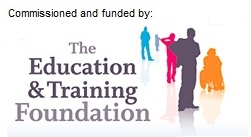 Structure of 
Nervous Tissue
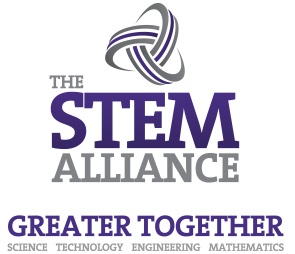 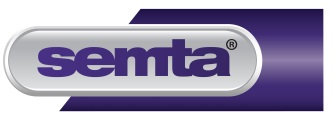 The cells in nervous tissue that generate and conduct impulses are called neurons or nerve cells. These cells have three principal parts: the dendrites, the cell body, and one axon. The main part of the cell, the part that carries on the general functions, is the cell body. Dendrites are extensions of the cytoplasm that carry impulses to the cell body. An axon carries impulses away from the cell body.
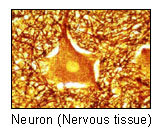 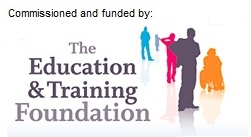 Structure of 
a Neuron
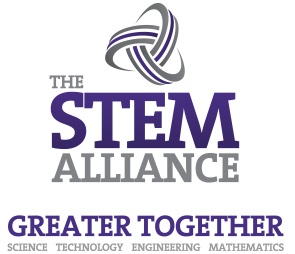 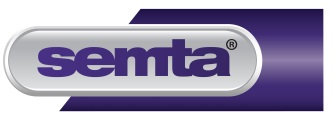 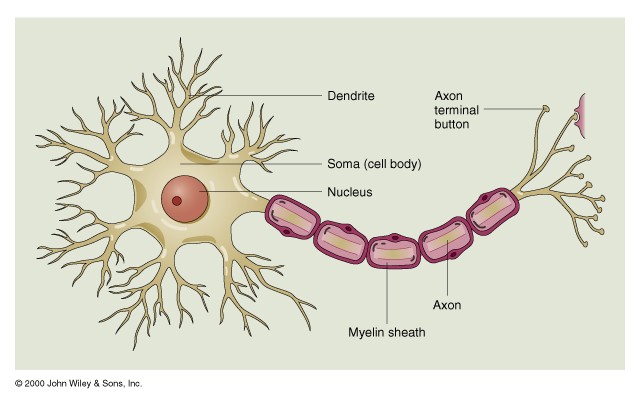 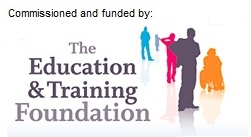 Functions of 
Nervous Tissue
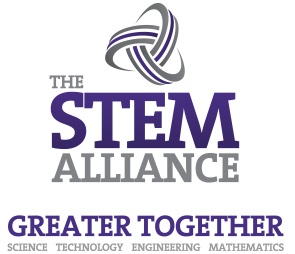 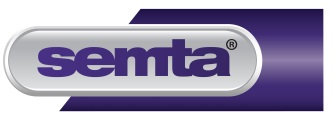 Nervous tissue also includes cells that do not transmit impulses, but instead support the activities of the neurons. 
These are the glial cells (neuroglial cells), together termed the neuroglia. Supporting, or glia, cells bind neurons together and insulate the neurons. 
Some are phagocytic and protect against bacterial invasion, while others provide nutrients by binding blood vessels to the neurons.
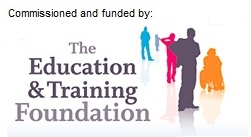 Neurons
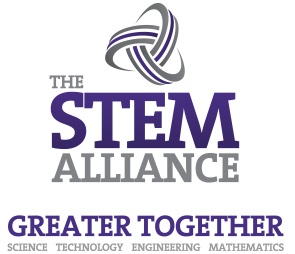 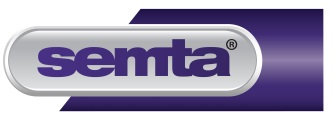 Neurons are highly specialised but have lost the ability to divide and replicate
Why might this cause problems?
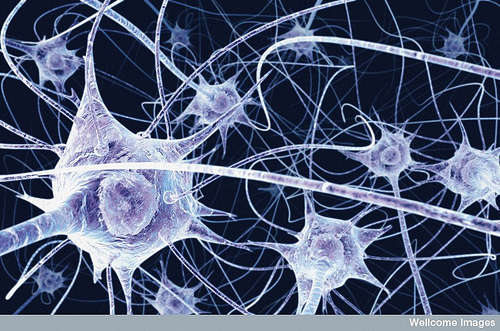 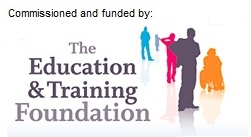 How Tissues 
are Linked
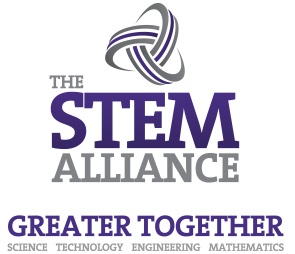 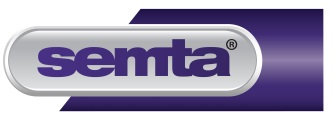 Organs perform specific functions for instance the lungs:
We breathe in through the trachea, this is made of rings of cartilage tissue and lined with epithelial tissue, the lungs are made of epithelial tissue and elastic connective tissue to allow them to expand, the chest cavity is moved by the diaphragm which is a sheet of muscle tissue and the lungs are protected by the ribs which are made of bone (hard connective tissue)
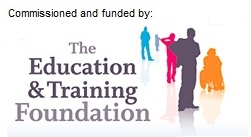 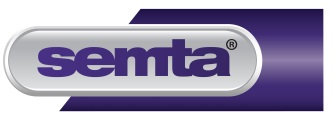 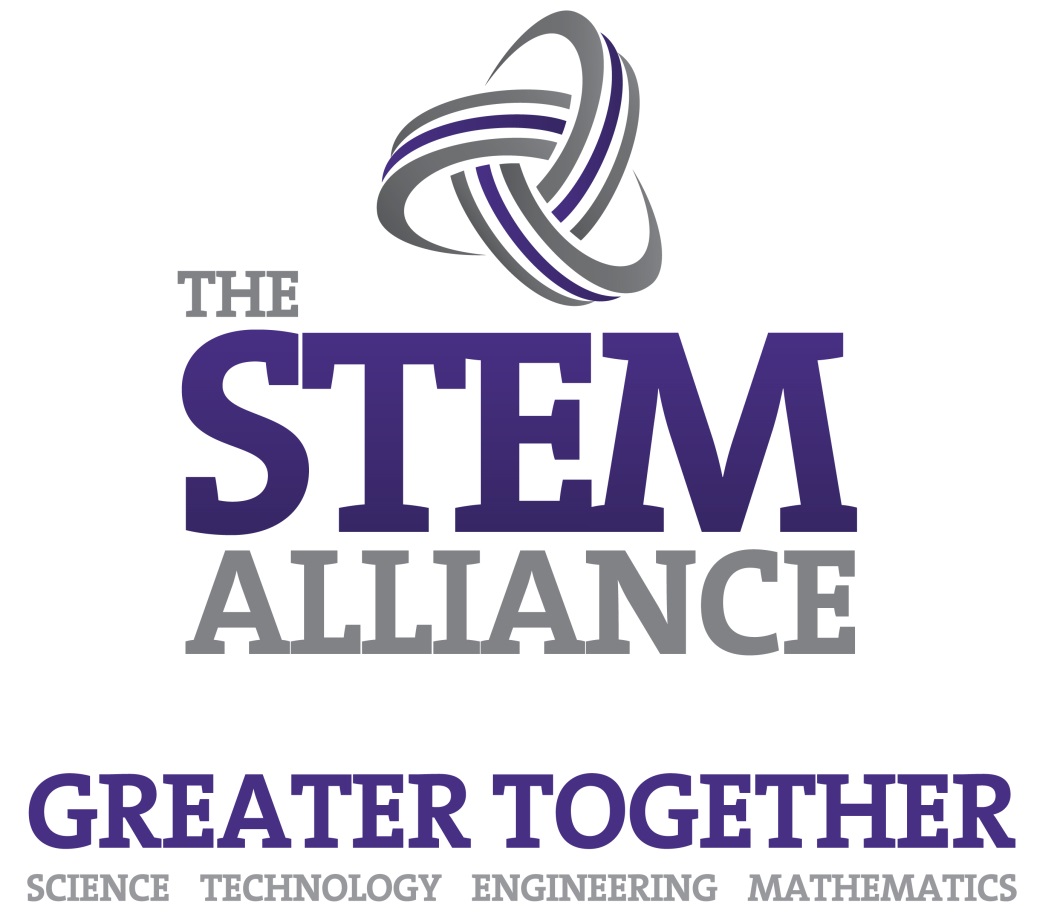 For further information please contact The STEM Alliance enquiries@STEMalliance.uk or visit www.STEMalliance.uk
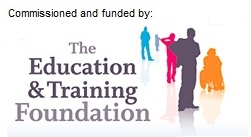